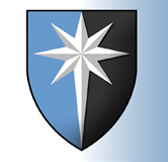 SBAs for the Part 2 MRCOG Generic
MRCOG 
Part 2 course
Full registration
Basic Training
Intermediate Training
Advanced Training Modules
Foundation
CCT
Specialist Register Independent Practice
1
2
1
2
3
4
5
6
7
Core Log Book
ARCP
Subspecialty 
2-3yr
Women’s Health Module
PART 2 MRCOG
PART 1 MRCOG
PART 3 MRCOG
Specialist Training & Education Programme
July 2014
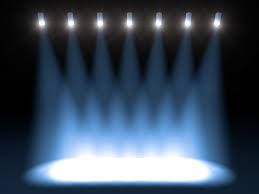 Part 2 MRCOG
Paper 1 	50 SBAs	+  50 EMQs
Paper 2 	50 SBAs	+  50 EMQs
THE END
Thank you very much.
and best wishes for the exam.